Introduction to the “FitnessGram” P.F.T. Assessments
Things to Remember!
Update your Table of Contents.
-Date: 1/14/19
-Title of Assignment: Physical Fitness Testing (PFT)
-Standards: 3.1
-Page #: 
Vocabulary Index (Include page #): Words to be included today are: aerobic capacity, abdominal strength & endurance, upper body strength & endurance, body compostion, trunk extensor strength, and flexibility DO NOT copy what is in RED bold, only BLACK!!
Anything in GREEN is a question for you to answer only.
History of the P.F.T.
The statewide physical fitness testing program was first authorized in 1976 and reestablished in 1995 as part of the California Assessment of Academic Achievement Act. In February 1996, the California designated the  FITNESSGRAM® as the required physical fitness test that school districts shall administer to California students in grades 5th, 7th and 9th.
FitnessGram
Is the most important assessment of Physical Education
Is a tool used to assess physical fitness and physical activity levels for children
Results must be submitted to the state for all 5th, 7th, & 9th grade students
1. Body Composition (f)
Definition: is used to describe the percentages of fat, bone, water and muscle in human bodies
Used to measure:
-height
-weight
-percent body fat
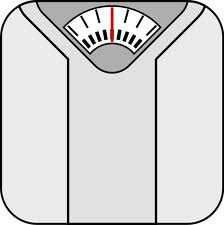 2. Aerobic Capacity (a)
Definition: is the highest amount of oxygen consumed during maximal exercise in activities that use the large muscle groups in the legs or arms combined

Used to measure:
   Mile Run/Pacers
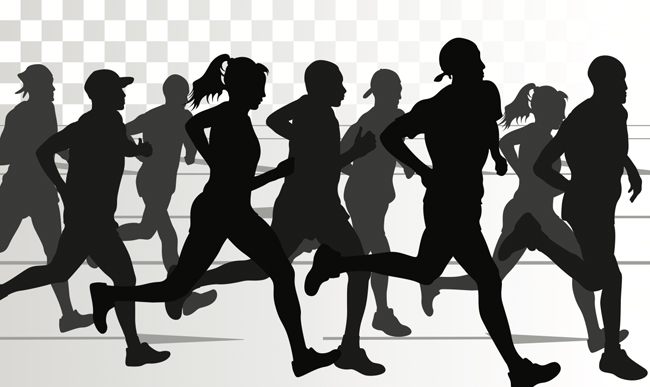 3. Abdominal Strength & Endurance (c)
Definition: is the ability of the abdomen muscles to exert force for an extended period


Used to measure:
  Curl-ups/Sit-ups
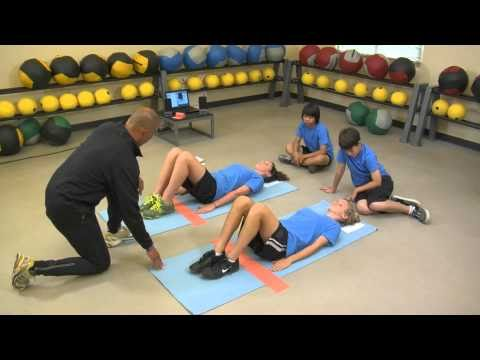 4. Upper Body Strength & Endurance (b)
Definition: is the ability of upper body muscles to exert force for an extended period


Used to measure:
	Push-ups
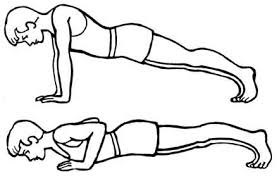 5. Trunk Extensor Strength (d)
Definition: is the maximum extension of the lower back muscles to extend the trunk


Used to measure:
    Trunk Lift
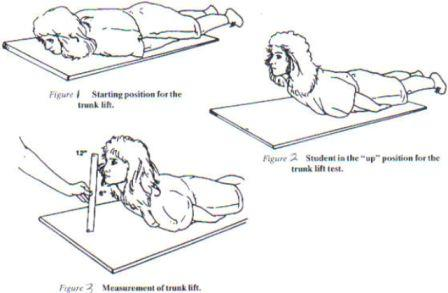 6. Flexibility (e)
Definition: the ability to perform a maximal stretch without causing injury 

Used to measure:
   Shoulder Stretch
	 	-left arm
	 	-right arm
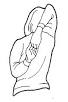 Pair/Share Pre-Quiz
Directions: Write down 1 thru 6 with the person next to you, discuss which fitness test and fitness component belong together. It is okay if you don’t know the correct answer, but make sure to try your best. Be prepared to share with the class.
Fitness Tests
Mile run
Push-Ups
Sit-Ups/Curl-Ups
Trunk Lift
Shoulder Stretch
Height, Weight, & % of body fat
Fitness Components
Body Composition ___
Aerobic Capacity ___
Abdominal Strength & Endurance ___
Upper Body Strength & Endurance ___
Trunk Extensor Strength ___
Flexibility ___
And the Answers are….
Fitness Components
Body Composition f
Aerobic Capacity a
Abdominal Strength & Endurance c
Upper Body Strength & Endurance b
Trunk Extensor Strength d
Flexibility e
Fitness Tests
Mile run
Push-Ups
Sit-Ups/Curl-Ups
Trunk Lift
Shoulder Stretch
Height, Weight, & % of body fat
Overview of FitnessGram
Overview of FitnessGram (7:36)
https://www.youtube.com/watch?v=nJWCXmt8kvs